Summary week 38
Coordination by E. B. Holzer & J. Wenninger

Production
Stable beam periods
No major break-downs, but average time between fills increased by many small problems..
Luminosity drop due to a/ intensity, b/ emittance.
3.5x1033
Ib ~1.2E11
Ib ~1.25E11
Ib ~1.3E11
Vac
Pt2
Power 
Cut
Booster
Mon
Tue
Wed
Thu
Fri
Sat
Sun
9/26/2011
LHC 8:30 meeting
Stable beams fill list – 15 fills
9/26/2011
LHC 8:30 meeting
Statistics
Integrated luminosity:			556 pb-1
Per fill					37 pb-1
Best week for CMS			493 pb-1
Best week for ATLAS			515 pb-1
In stable beams:				70 h / 176 h ~ 40%
9/15 dumps in stable beams from QPS.
~ 1 every 60 pb-1
~2/3 dumps related to SEEs.
9/26/2011
LHC 8:30 meeting
Peak luminosity
Reflects lower intensity (vac.) and then larger emittances.
Last fills missing.
9/26/2011
LHC 8:30 meeting
Integrated L
> 920 pb-1 LHCb
~3.6 fb-1 ATLAS/CMS
Slope 
~ 0.45 fb-1/week
Last fill missing !
Slope 
~ 50-60 pb-1/week
9/26/2011
LHC 8:30 meeting
A bit of extrapolation
Assuming that we get 3 ½  more good weeks + 1+ week for 90 m, floating MD etc
	We can reach 5 fb-1 for ATLAS/CMS, > 1 fb-1 for LHCb
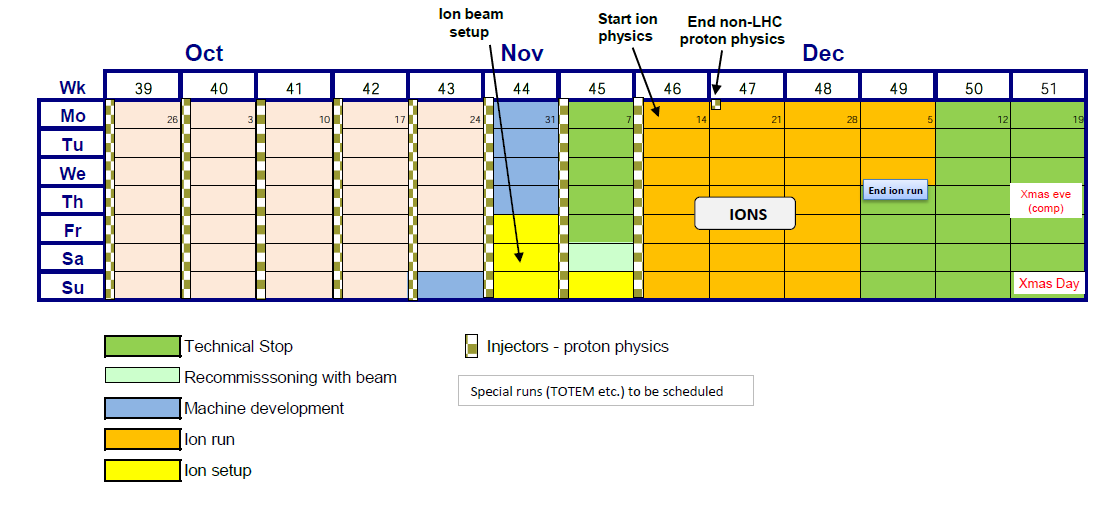 9/26/2011
LHC 8:30 meeting
Injection
‘(Poor) Business as usual’ : 
Many line re-adjustments.
Flipping back and forth between good and bad within the same day – quite some frustration !
When the SPS LSS6 MSE is in ‘bad mood’ – pray !
Last Wednesday rMPP agreed to the proposal to open TCDI from 4.5 to 5 sigma.
Waiting for decision to be put into practice. The sooner – the better !
9/26/2011
LHC 8:30 meeting
Vacuum – the return of the spikes
Wednesday night: large spikes at injection leading to beam dump triggers from vac. valves.
Dropped intensity to 1.2E11/b for 1 ½ days.
Thursday+: large spikes in IR8 leading to a beam dump on TCTVs in stable beams.
Spiky vacuum on Pt8 again…
In long fill pressure in TDI region increasing steadily.
Try again to open TDI further?
Situation has stabilized, but vacuum spikes appear from time to time – to be watched.
9/26/2011
LHC 8:30 meeting
Vacuum IR2 during the night TueWed
9/26/2011
LHC 8:30 meeting
Emittances
When the bunch was increased again on Friday, the luminosity performance degraded.
Diagnostics is made difficult by the absence of systematic emittance logging (and of reliable measurements) along the chain.
BSRT relative measurements seem to confirm larger emittances on flat top.
Sunday morning booster crew re-adjusted the beams.
Luminosities jumped back up to earlier values.
Needs follow up…
9/26/2011
LHC 8:30 meeting
Abort gap
Tuesday afternoon a problem on the klystron control (polar) loop induced longitudinal noise on the beam. 
This lead to a record (?) abort gap population slightly above 1.2E11 p.
Triggered an effort to make abort gap cleaning operational at 3.5 TeV.
Settings prepared, tasks in sequencer (since Friday).
Some final changes to be done.
Then ready for test with a batch of 144b and 12b on either side of the abort gap.
9/26/2011
LHC 8:30 meeting
Abort gap population
1.2E11
BSRA B1
Why was B2 
affected?
BSRA B2
9/26/2011
LHC 8:30 meeting
Tune FB
2 fills lost in squeeze on QFB due to poor signals.
Once Q dragged onto 1/3 resonance.
Once the usual RQTF/D trip.
Recommendation is to switch off QFB (or leave it off if switched off by itself) when Q signal poor.
Watch out B2  see below.
Check tunes before going into collisions and correct if necessary.
Same recommendation in case lifetime in collision seems low.
B2 issue:
The orbit FB is pushing the B2 H CODs systematically  leads to a dp/p shift and a Q shift via natural Q’.
Check/correct tunes if FB was off.
9/26/2011
LHC 8:30 meeting
B2 tune
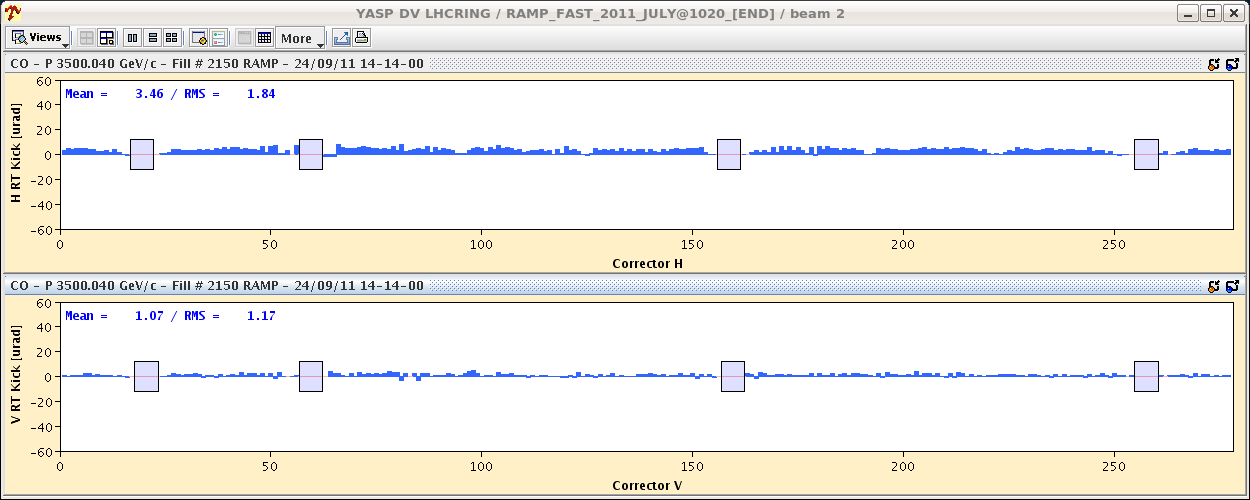 B2 horizontal correctors syst. shifts  lower energy
9/26/2011
LHC 8:30 meeting
Miscellaneous
RF limitations on intensity lifted by RF group.
Klystron power issue on 5B2 solved. Power on FT now ~160 kW instead of 200 kW.
Fine-tuning of the regulation of the ferrite current with temperature and fine-adjustment of the cavity tune.
ALFA in beam during 2 fills at 25 mm (after approval by rMPP). Interlock limits set to 20 mm.
TOTEM settings and interlocks ready.
The setting of one H RP was shifted by 0.1 mm away from the beam wrt agreed setting to be consistent with the loss map situation.
The warning limit was not set correctly – not changed.
9/26/2011
LHC 8:30 meeting
ALICE
ALICE luminosity showed erratic behavior Wed-Thu.
Adjustments or leveling impossible.
According to ALICE this is due to parasitic-parasitic collision (from their timing).
LDM checks did not confirm this hypothesis. Parasitic bunches at the level of 0.1-0.5%.
Problem has disappeared…
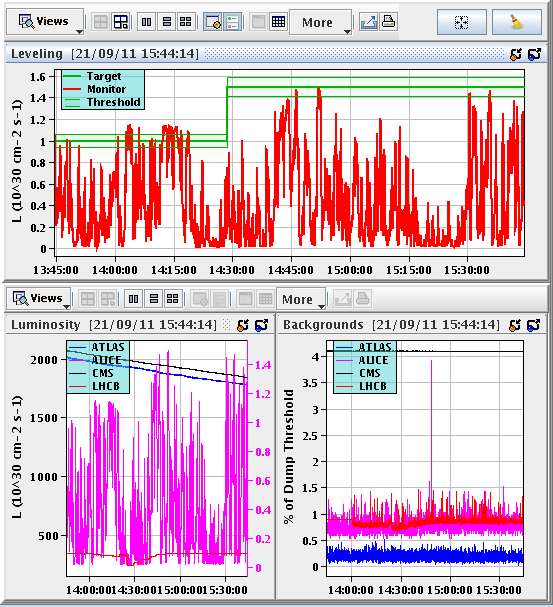 9/26/2011
LHC 8:30 meeting
This week
Production.
Electrical network reconfiguration?
Abort gap cleaning test at 3.5 TeV - Tuesday?
Special filling – 1 shift.
90 m optics – Friday-Saturday
To be done: incorporation of changes from ALICE pol. reversal.
Machine settings – no problem expected.
Collimator settings & interlocks – quite some work here !


Coordination : M. Lamont and J. Uythoven
9/26/2011
LHC 8:30 meeting